Tutorial

Bran & Yvonne
Quiz 1
1. What is the course about?
Programming in a language
How to compile a program
The design and implementation of languages
How to interpret a program
2. Which one of following is not a programming paradigm?
Statement
Object-oriented
Functional
Declarative
3. Which one is not a basic property of programming languages?
Syntax
Names
Types
Values
Syntax, names, types, semantics
4. What is not a major concern of syntax?
Syntax error detection
Types
Grammar
Vocabulary
5. A name (identifier) always refers to the same identity, regardless of the context(scope, visibility, lifetime, type...)
True
False
6. Which of the following is not a type in imperative programs?
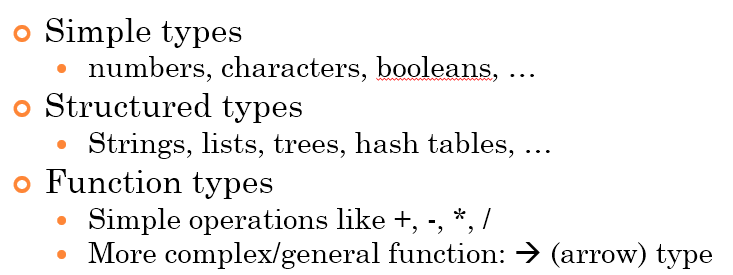 Arrow (function) type
Boolean	
String
Integer
7. Is state change a major feature in function language?
Yes
No
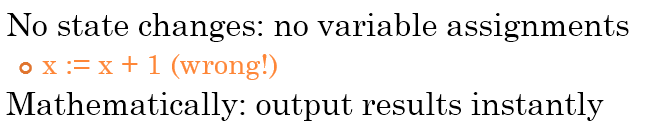 8. Logic programs describes?
How the problem is solved
What is the expected outcome
9. What doesn’t make a successful programming language?
Clarity about binding
Abstraction
Orthogonality
Similarity with human language
10. Which language is Python?
A compiled language: C/C++
An interpreted language: Python
A hybrid compilation/interpretation: Java
None of the above
Homework1
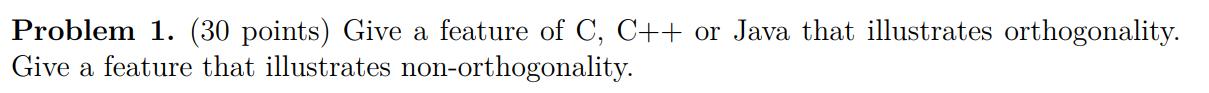 can be used independently, without affecting each other
no exception
No redundancy
No overlap
Homework1: Problem3
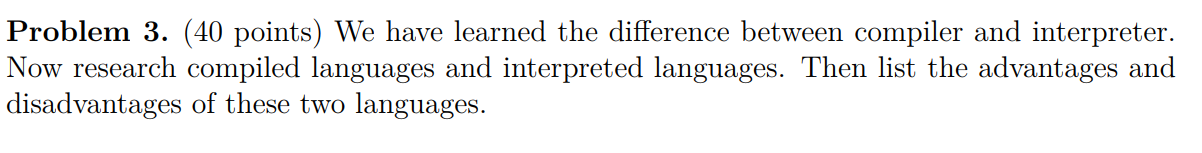 Runtime speed?
Time for compilation?
Cross-platform?
Program size?
Easy to debug?
Homework1
method name is the same as the main class
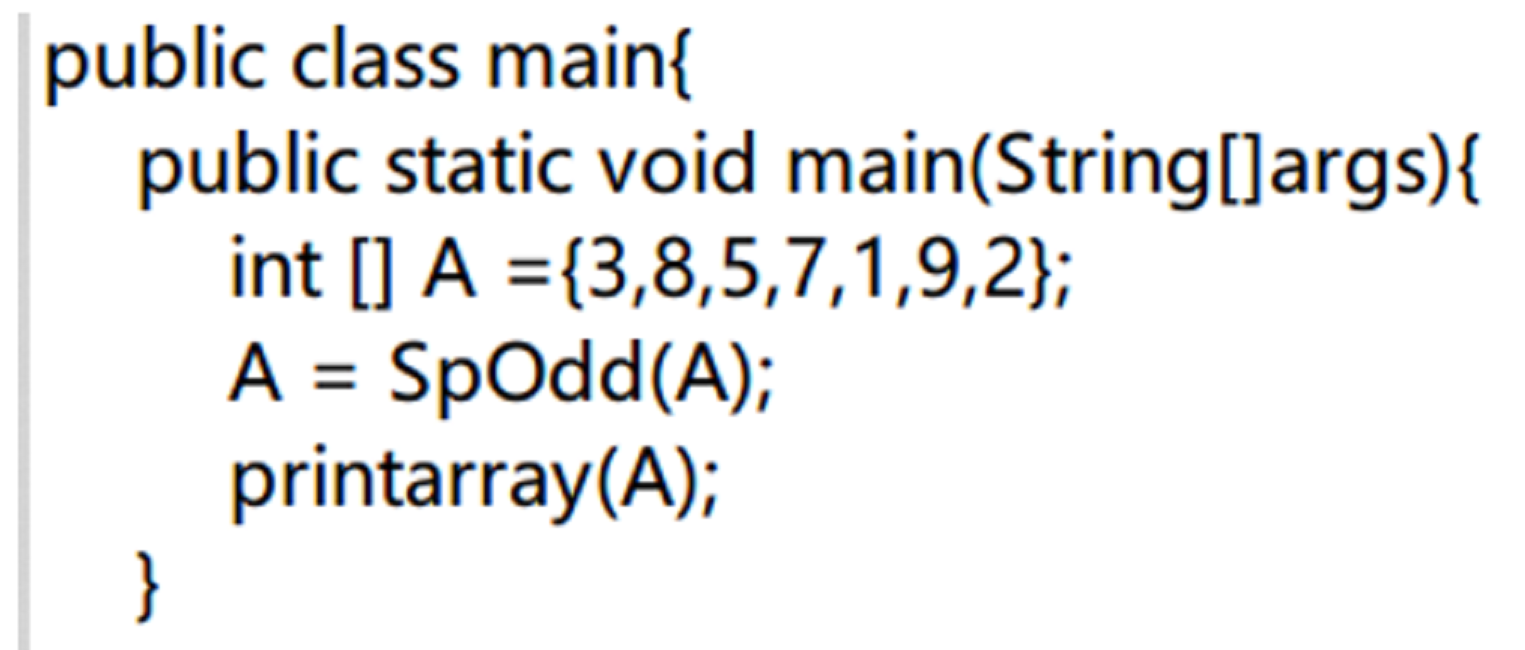 The name of .java file must be the same as the class with main function so that the compiler knows where to start.
Homework1
Print arrays & sort arrays
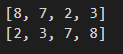 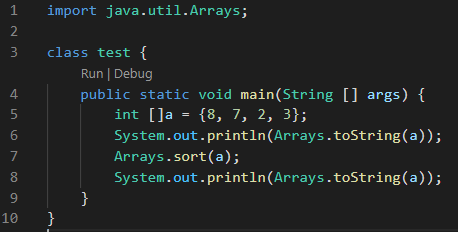 Java classes
Fields and methods
Java classes contain fields and methods. A field is like a C++ data member, and a method is like a C++ member function.
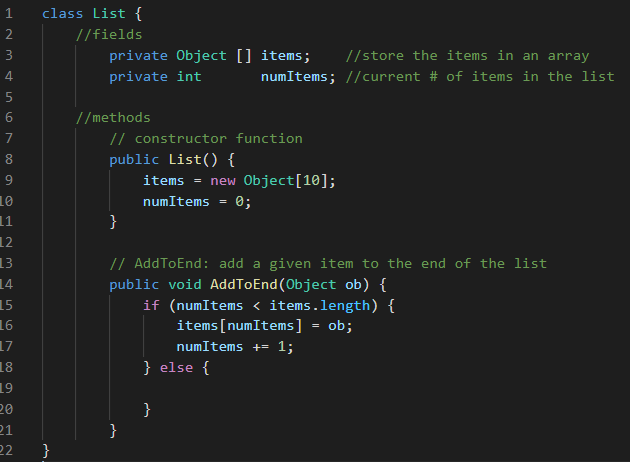 Access level
Each field and method has an access level
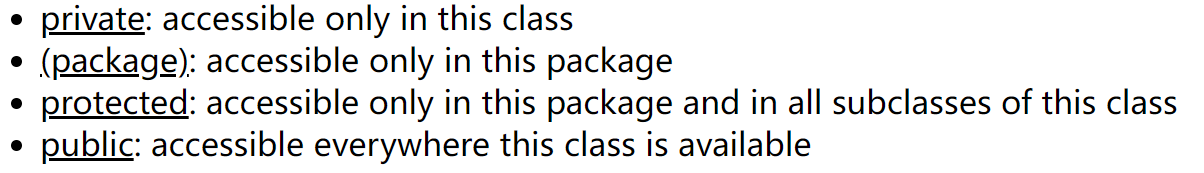 Access level
Similarly, each class has one of two possible access levels:
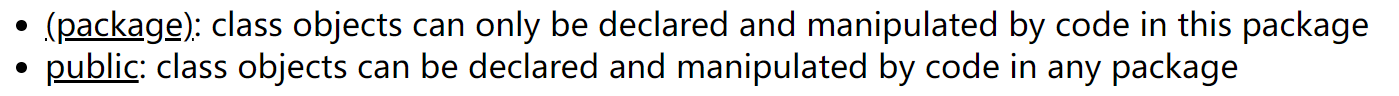 For both fields and classes, package access is the default, and is used when no access is specified.
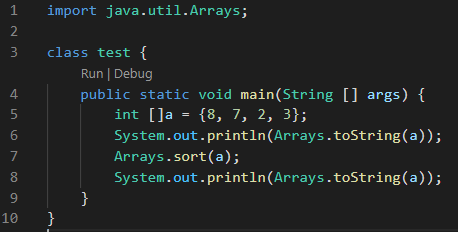 Access level
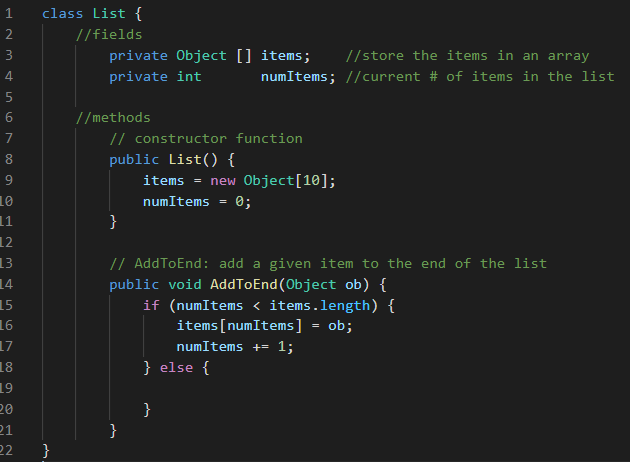 Object
Object-oriented programming involves inheritance. In Java, all classes (built-in or user-defined) are (implicitly) subclasses of Object. Using an array of Object in the List class allows any kind of Object (an instance of any class) to be stored in the list. However, primitive types (int, char, etc) cannot be stored in the list.
Constructor function
Are used to initialize each instance of a class.
 Have no return type (not even void).
 Can be overloaded; you can have multiple constructor functions, each with different numbers       and/or types of arguments.
If you don't write any constructor functions, a default (no-argument) constructor (that doesn't do anything) will be supplied. 

If you write a constructor that takes one or more arguments, no default constructor will be supplied (so an attempt to create a new object without passing any arguments will cause a compile-time error).
Initialization of fields
If you don't initialize a field (i.e., either you don't write any constructor function, or your constructor function just doesn't assign a value to that field), the field will be given a default value, depending on its type. The values are the same as those used to initialize newly created arrays
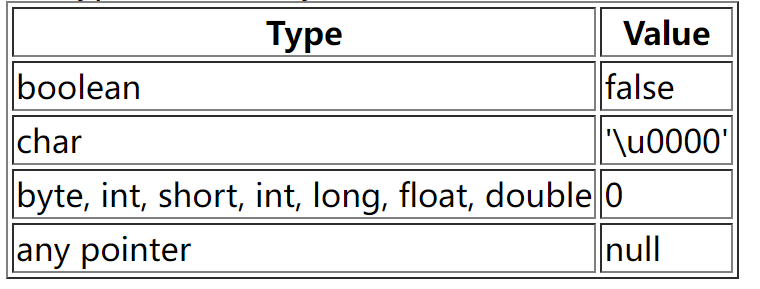 Access Control
Note that the access control must be specified for every field and every method; there is no grouping as in C++.
For example, given these declarations:
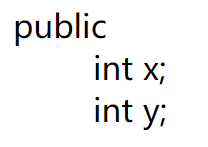 only x is public; y gets the default, package access.
Static Fields and Methods
Fields and methods can be declared static
If a field is static, there is only one copy for the entire class, rather than one copy for each instance of the class.
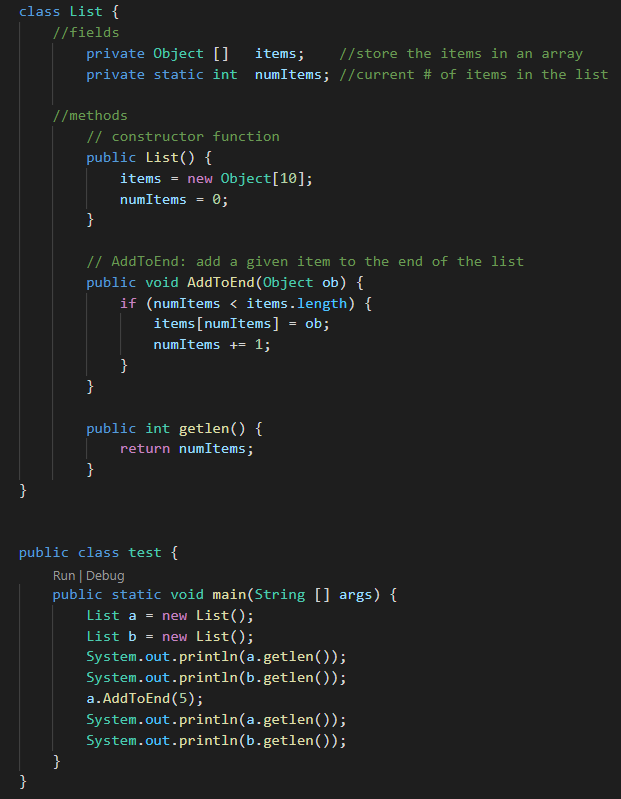 Static Fields and Methods
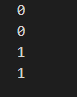 Static Fields and Methods
A method should be made static when it does not access any of the non-static fields of the class, and does not call any non-static methods. (In fact, a static method cannot access non-static fields or call non-static methods.)
Methods which only manipulate the class's static fields should be static.
For example, if we wanted a function to print the current value of the numItmes field defined above, that function should be defined as a static method of the List class. ( getlen() )
Static Fields and Methods
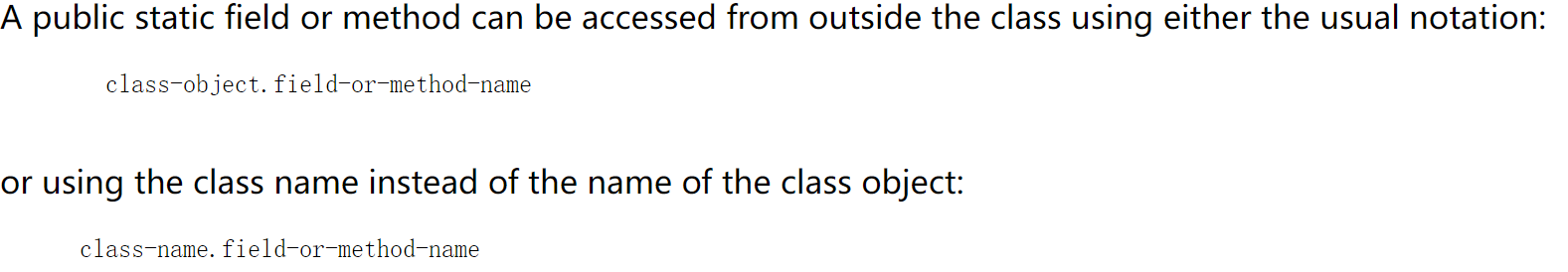 The preferred way to access a static field or a static method is using the class name (not using a class object). This is because it makes it clear that the field or method being accessed is static.
Final Fields and Methods
Fields and methods can also be declared final. A final method cannot be overridden in a subclass. A final field is like a constant: once it has been given a value, it cannot be assigned to again.
Test 1
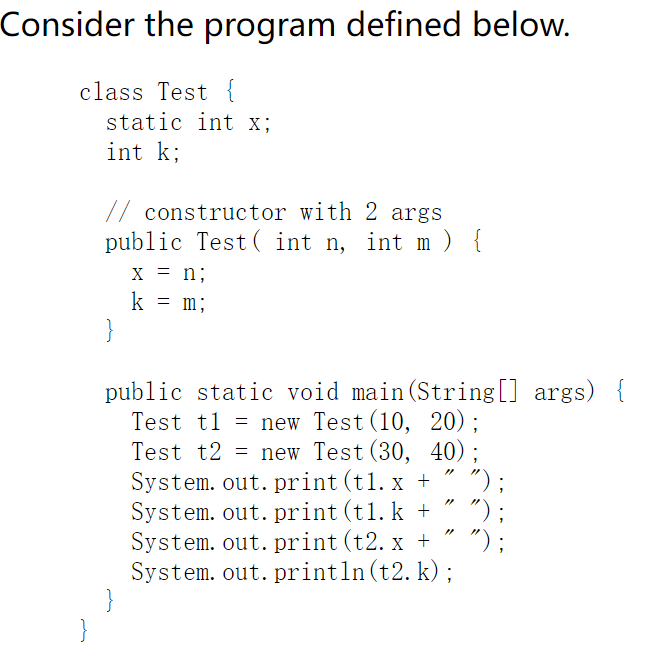 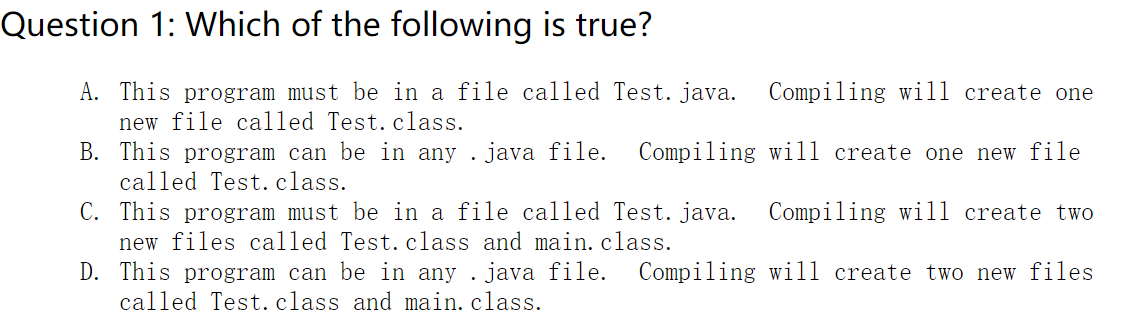 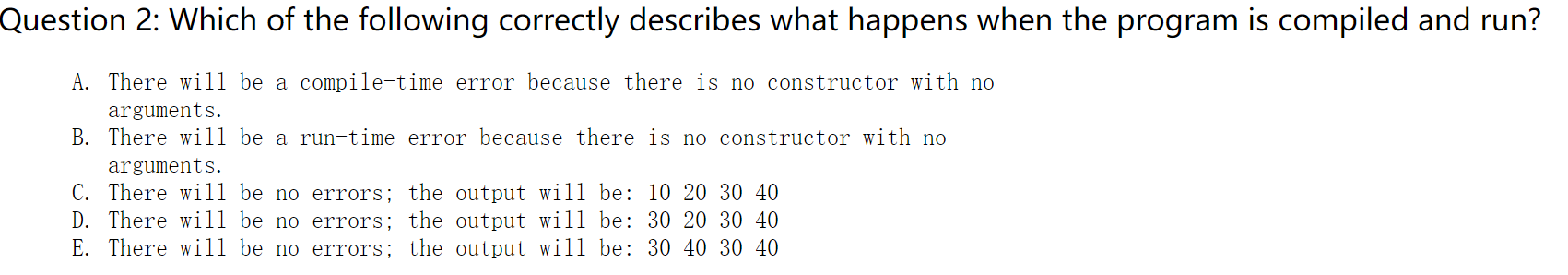 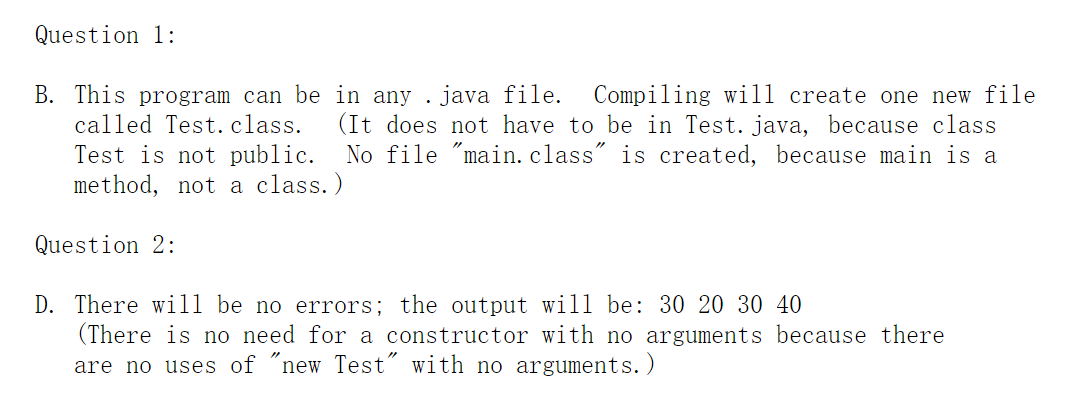